JESUS!
Lesson 12

The Woman at the Well
Prayer Requests
1
ClassPrayer
Praise

Thanksgiving

Concern

Grow up to be like Jesus
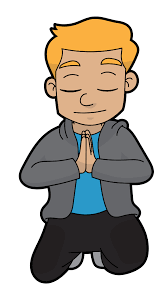 2
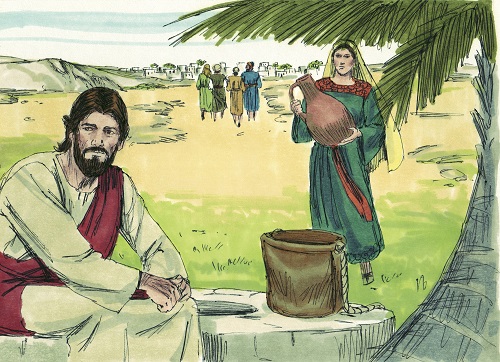 Jesus Visits Samaria
John 4:4-6
Jesus visits a town in Samaria
3
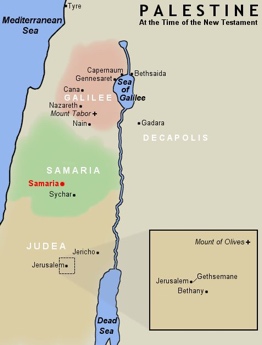 Samaria was located between Galilee and Judea
Overview of Jesus’ Travels
As recorded in the Gospel of John, Jesus made 4 trips to Jerusalem during his ministry.
4
Who were the Samaritans?
Samaritans were left after the Assyrians conquered the Northern.
The Samaritans believed in the God of Israel, but they worshipped at Mount Gerizim (instead of Jerusalem) with their own adapted worship practices. 
Most Jews regarded the Samaritans as ignorant, superstitious, and outside of God’s favour and mercy.
Read Luke 9:51-56 (Samaritan Opposition)
Samaritans
5
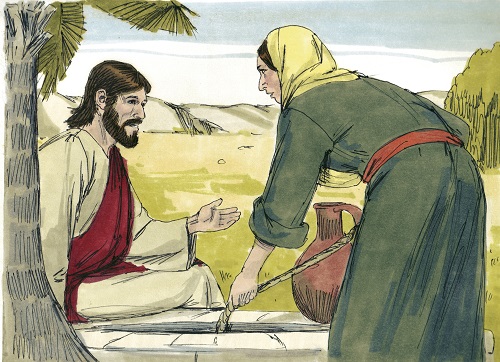 Jesus Talks with a Samaritan Woman
John 4:7-9
Jesus makes a request
6
Why it was unusual for Jesus to talk with the Samaritan Woman
Jesus Talks with a Samaritan Woman
In first century, a woman’s place was thought to be in the home. 
Women were responsible for raising the children, and maintaining the home.
Men were not to greet women in public.  
At the Temple in Jerusalem, women were restricted to an outer court. In synagogues they were separated from the men.
7
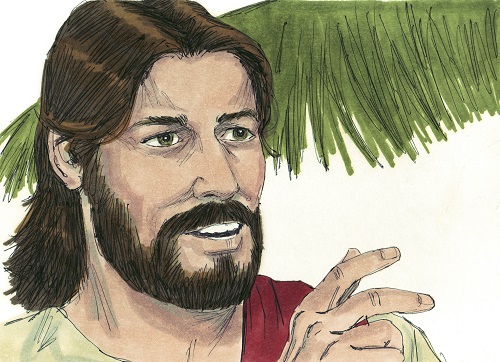 Jesus Talks of Living Water
John 4:10
Living water
8
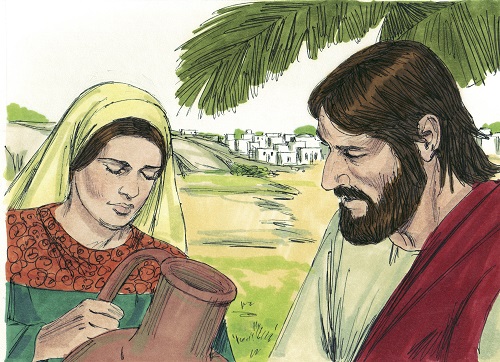 Jesus Makes Request
John 4:17-18
Jesus asks the woman to bring her husband.
9
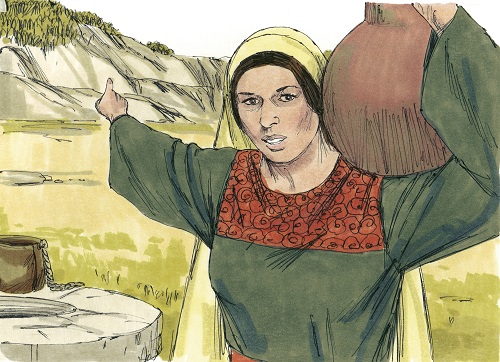 Where to Worship
John 4:19-20
The woman talks about where to worship.
10
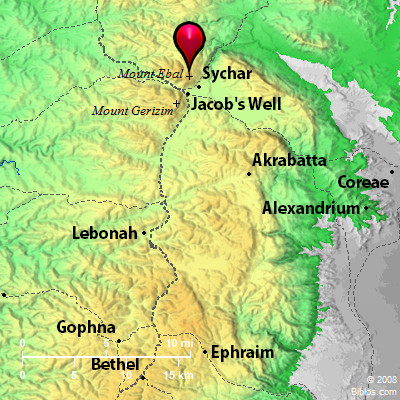 Map of Samaria
Locations of Sychar and Mount Gerizim
11
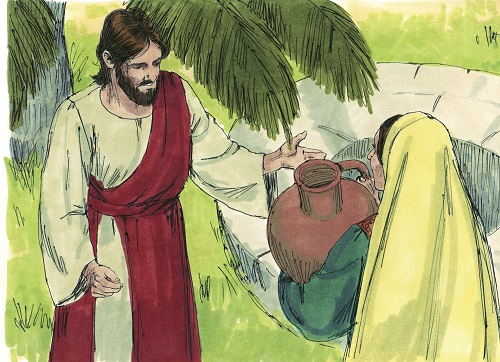 True Way to Worship
John 4:21-24
Worshipping in spirit and truth.
12
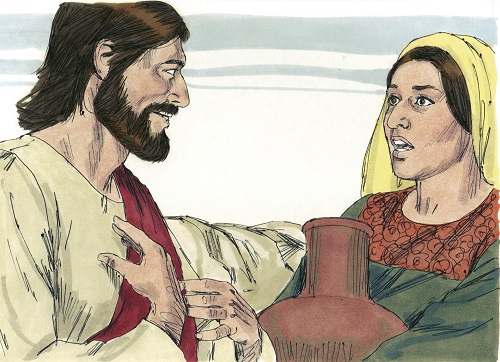 Jesus Reveals Himself
John 4:25-26
Jesus is the Christ.
13
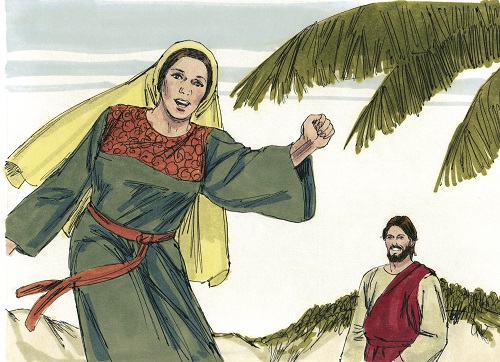 The News Spreads
John 4:27-29
Life through the Son
14
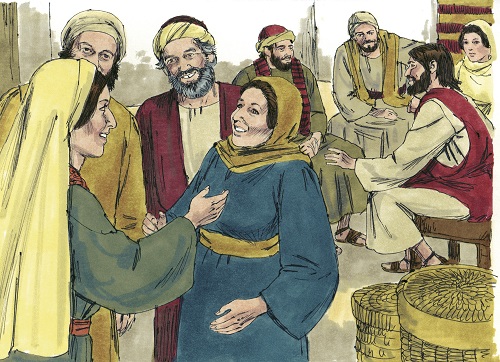 Samaritans Believe
John 4:39-41
Many Samaritans believe.